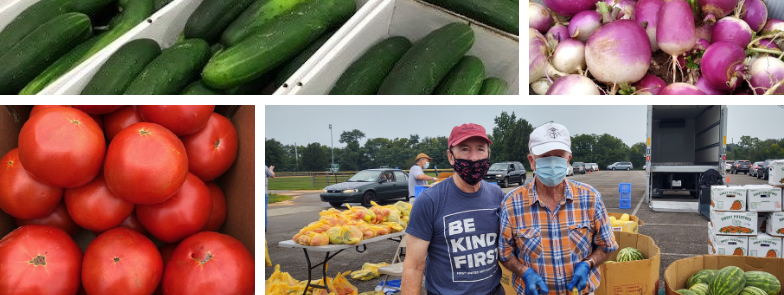 Partnering in the Fight Against HungerReport to the Tobacco Settlement Oversight Committee
June 16, 2022
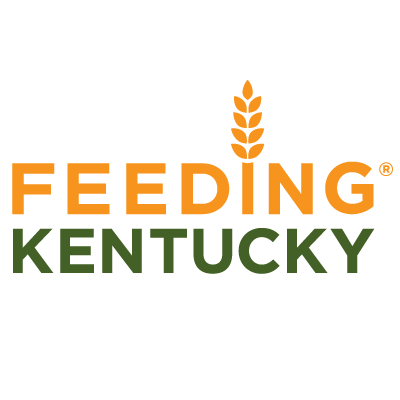 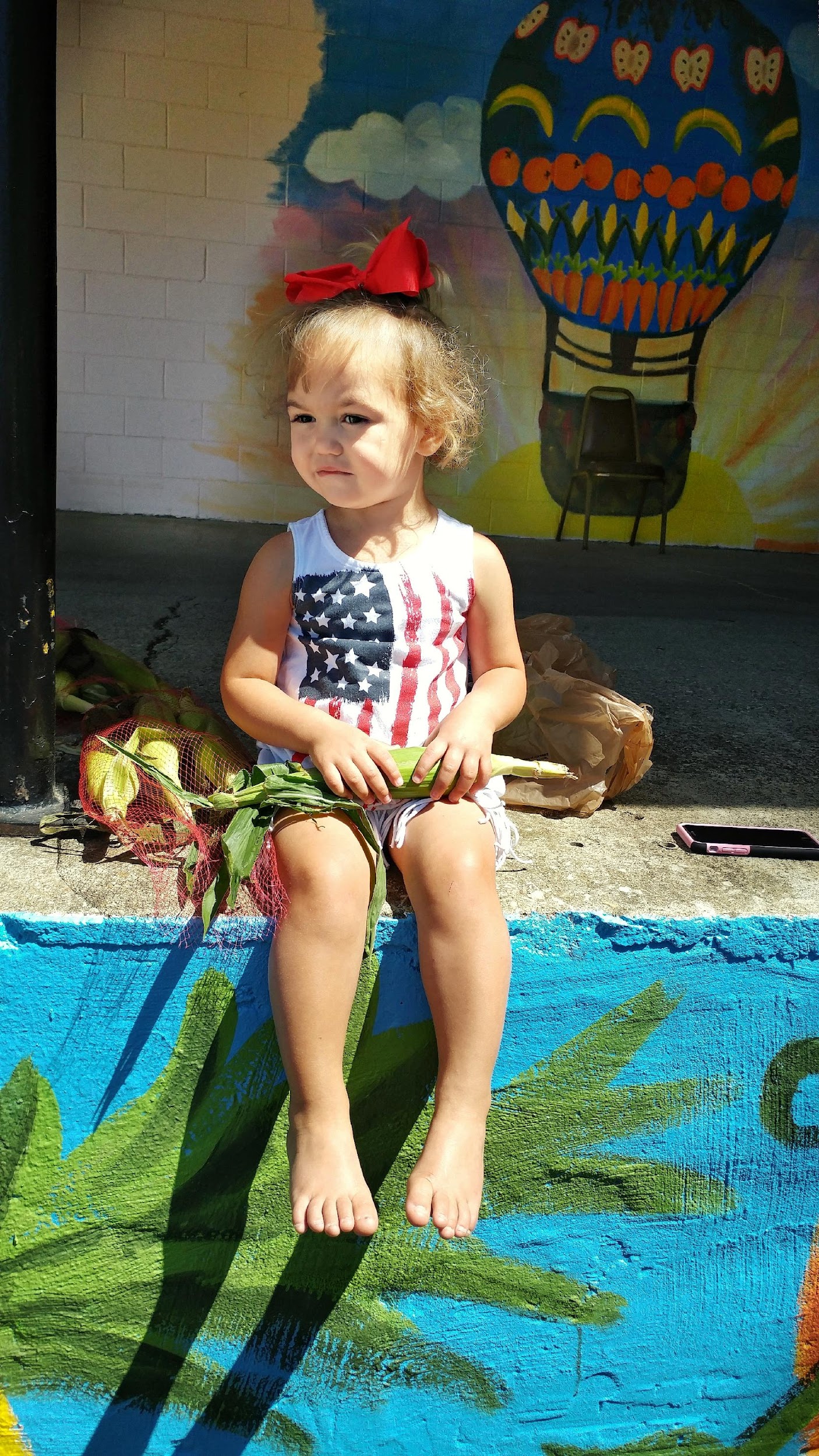 Contents
Hunger in Kentucky
Our response
Farms to Food Banks
Kentucky Kids Eat
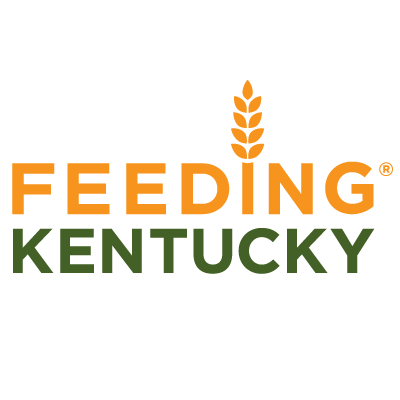 [Speaker Notes: Agenda Overview-Katrina]
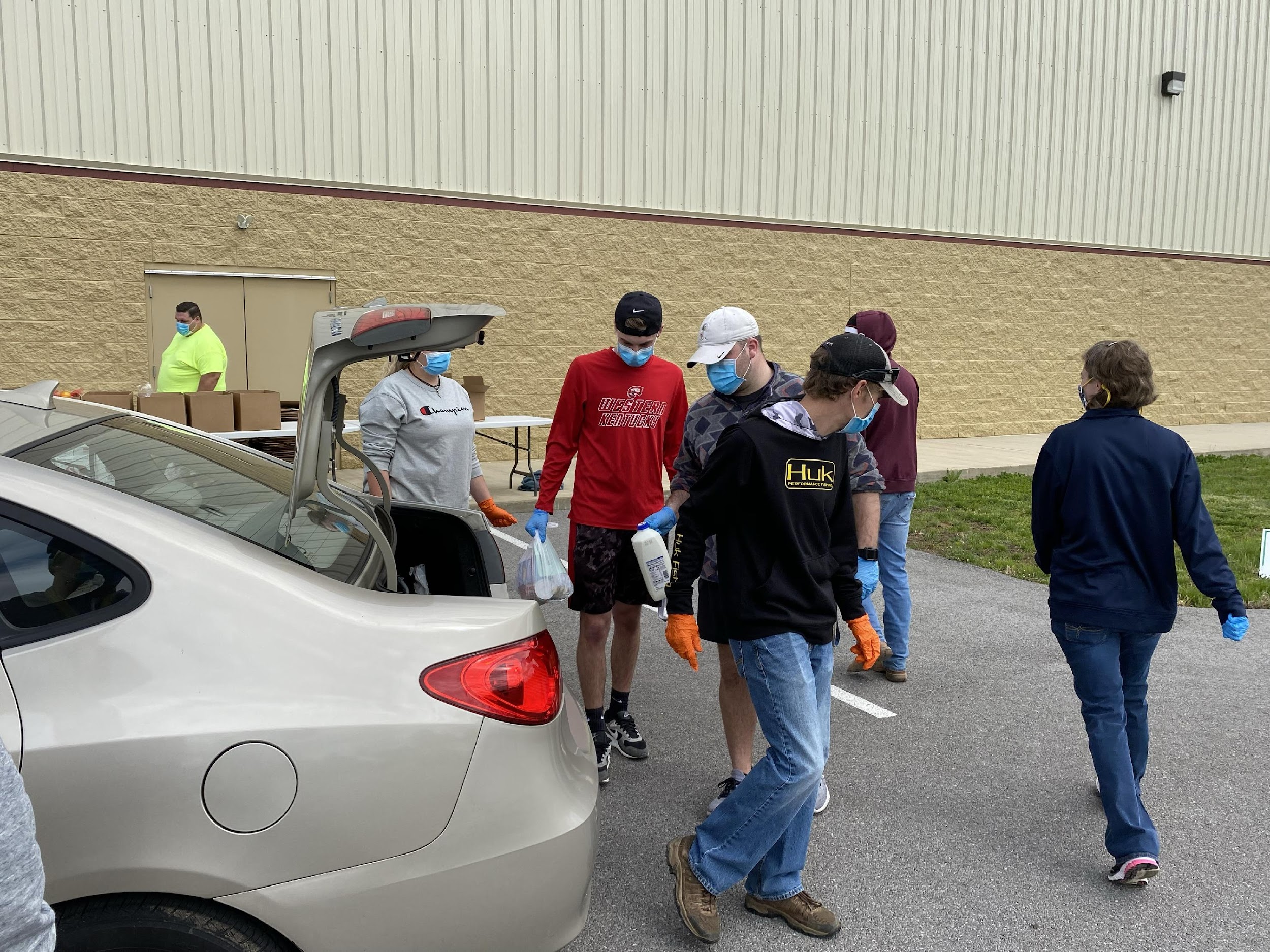 1
Hunger in Kentucky
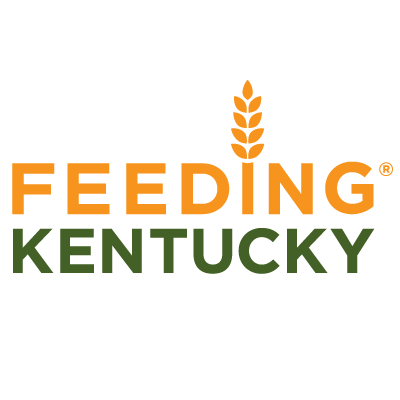 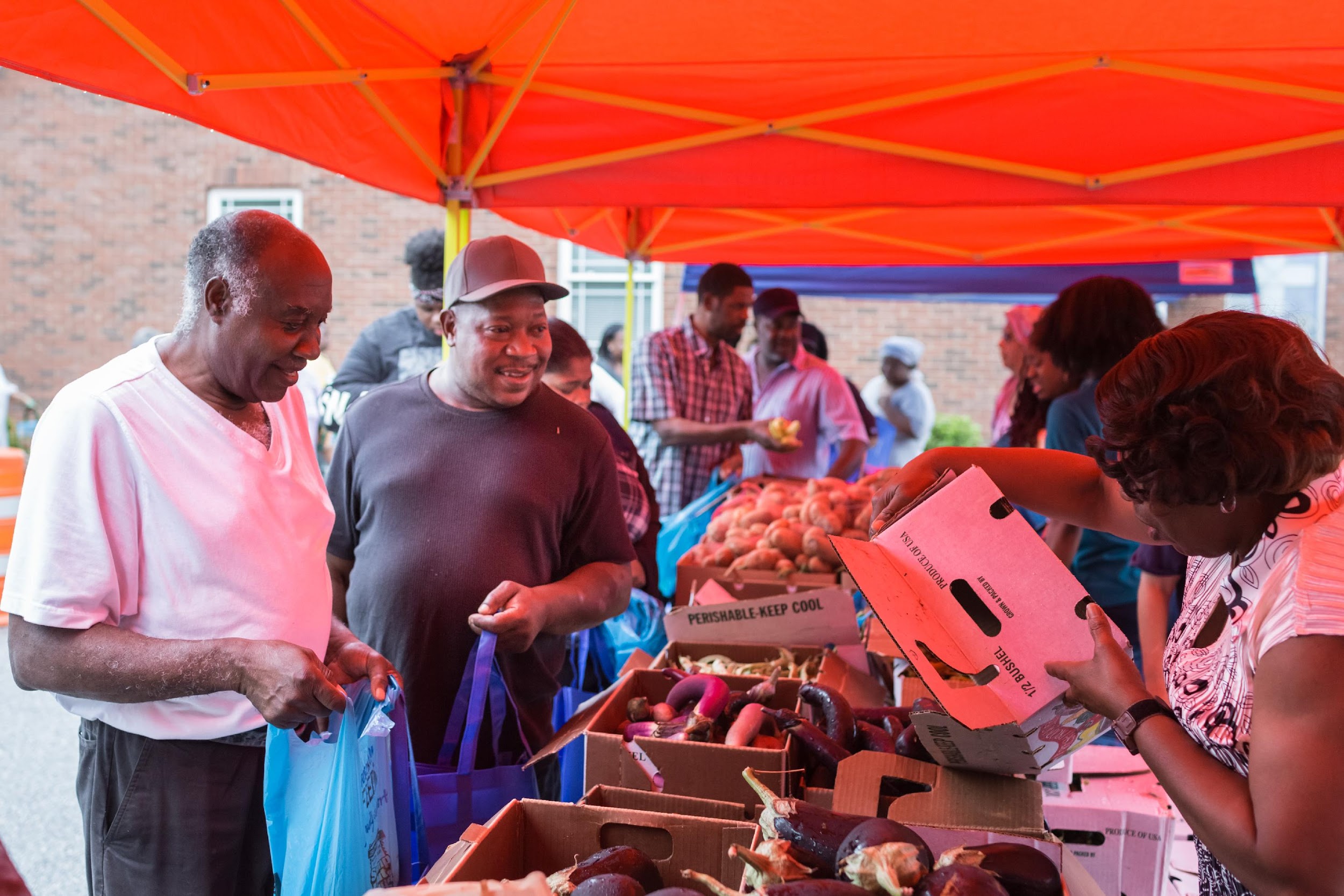 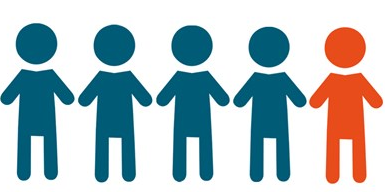 1 in 6
KENTUCKIANS ARE FOOD INSECURE
[Speaker Notes: There are 644,540 food insecure people in Kentucky]
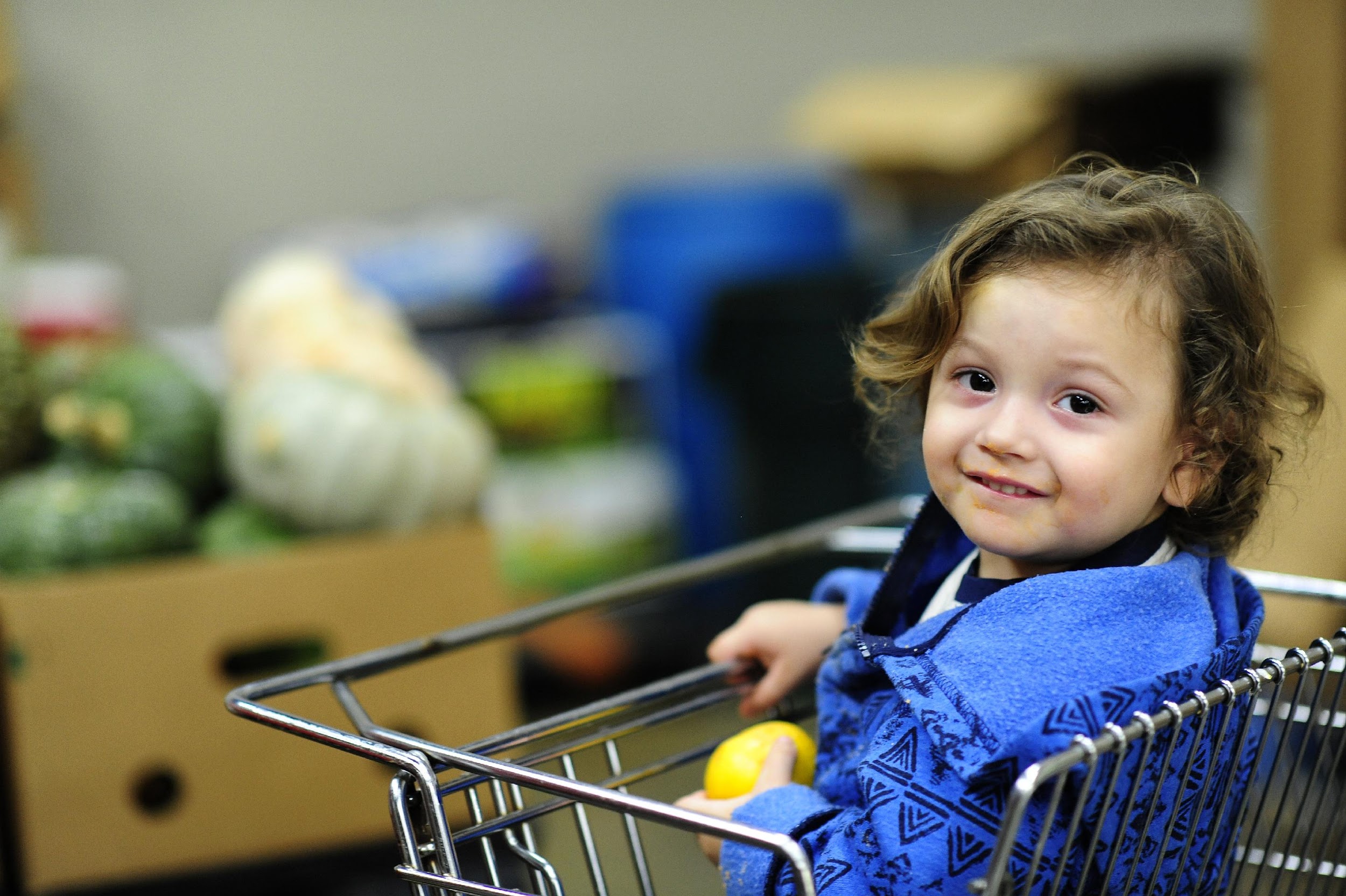 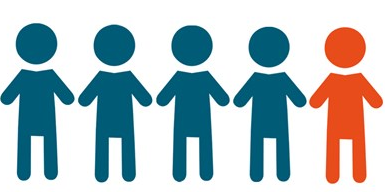 1 in 5
KY CHILDREN ARE FOOD INSECURE
[Speaker Notes: Food insecurity amongst children leads to deficits in cognitive, social, and emotional development. Special education services, grade repeat.
Chronic health conditions, behavioral problems, psychiatric distress.]
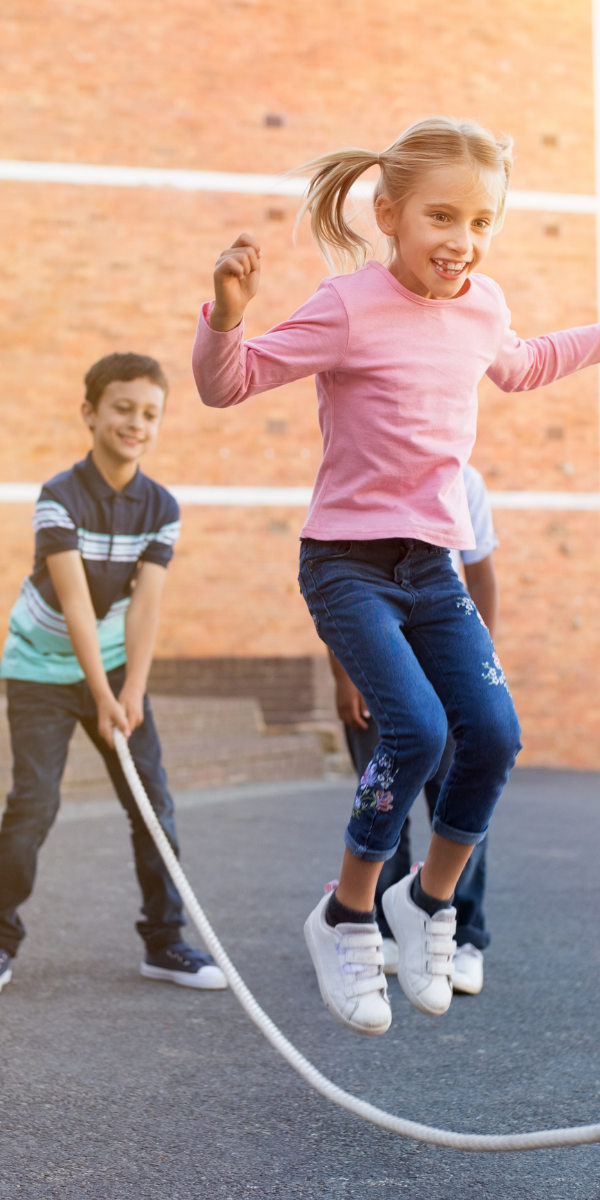 Counties with the highest estimated food insecurity rates:
Harlan 
Leslie 
Magoffin 
Breathitt 
Clay 
Bell 
Letcher
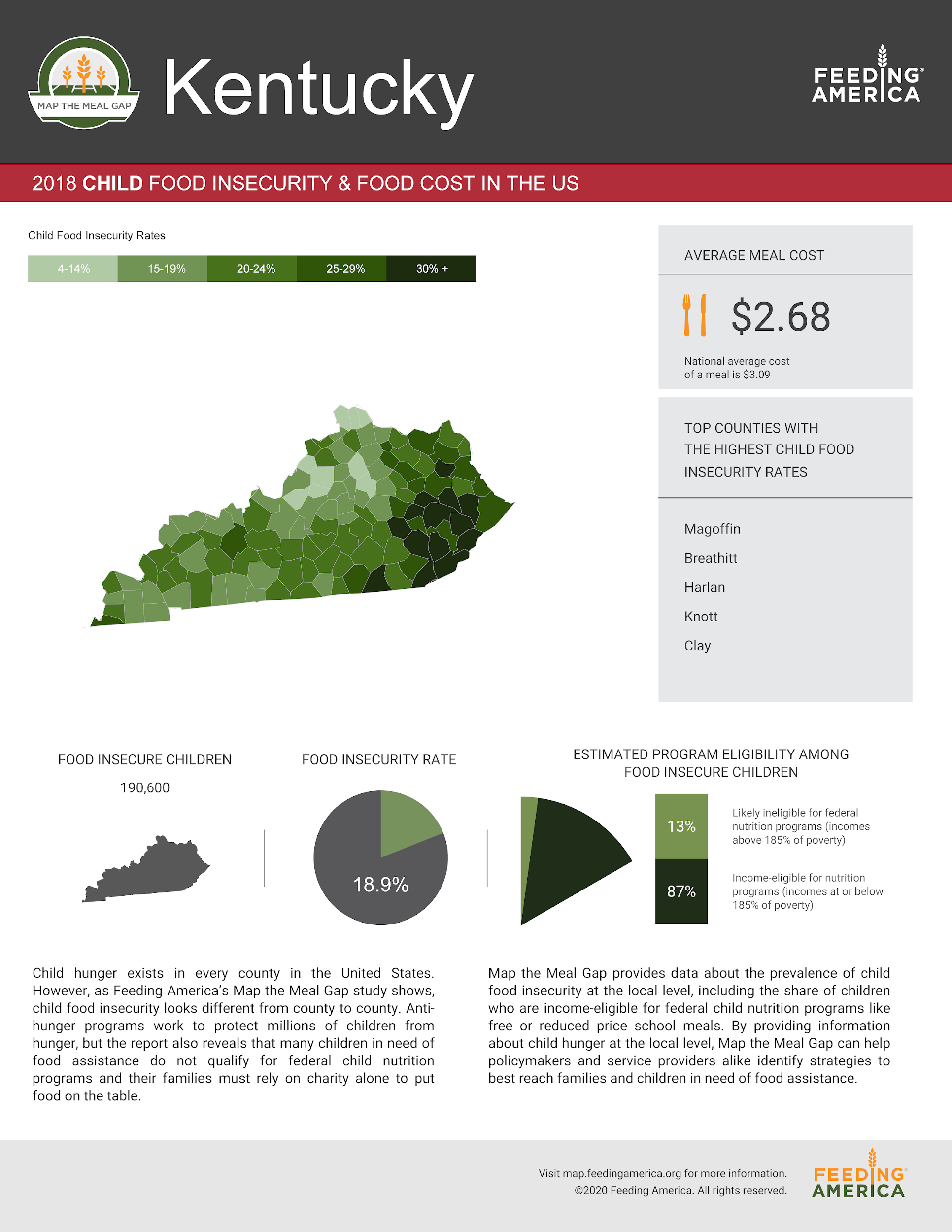 [Speaker Notes: All counties listed above have a food insecurity rate higher than 1 in 4.]
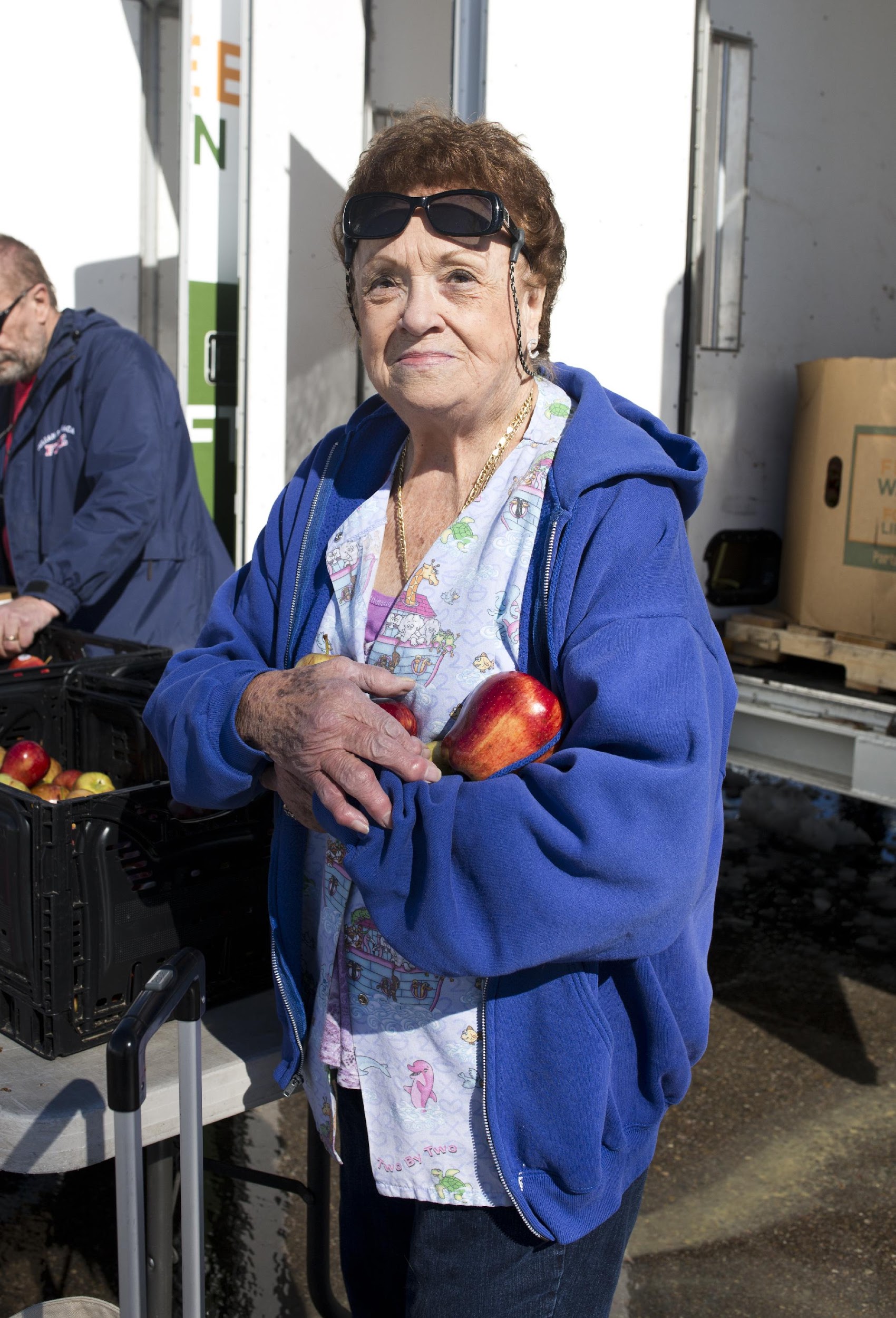 KENTUCKY 

IS #2
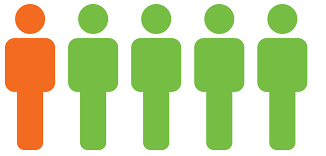 IN FOOD INSECURITY AMONG OLDER ADULTS
[Speaker Notes: Kentucky has the nation’s second highest rate of food insecurity among residents 50 to 59 years old, according to Feeding America’s “The State of Senior Hunger in America in 2020” report that was just released in May 2022.]
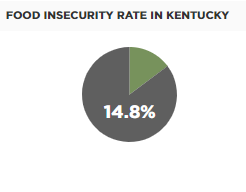 Meal Gap
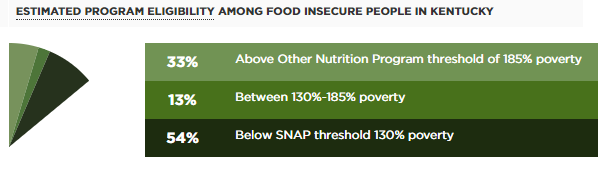 Source: Map the Meal Gap 2020
[Speaker Notes: (adults 33% of food insecure Kentuckian do not qualify for federal nutrition programs)
Must rely on charitable food assistance]
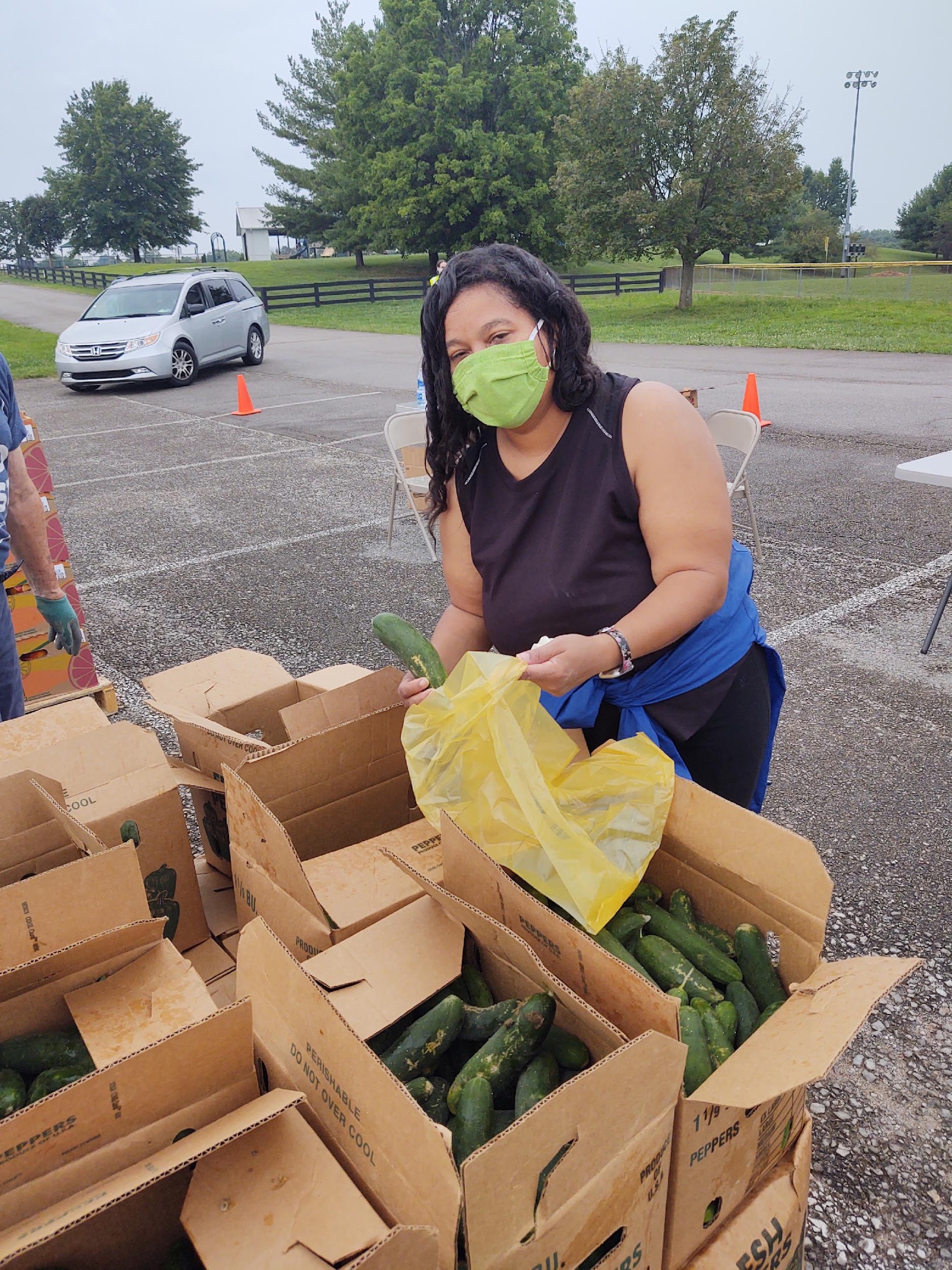 Pandemic
Feeding America estimates that food insecurity increased by 18% during the pandemic 
Kentucky food banks experienced a 30% average increase in demand
[Speaker Notes: From FA Tool Measuring the impact of Coronavirus on Food Insecurity -- https://feedingamericaaction.org/resources/state-by-state-resource-the-impact-of-coronavirus-on-food-insecurity/

30% increase in demand is from December; self reported by food banks

USDA Pulse Survey (Just the people who completed the survey); 
Food sufficiency in last 7 days:  Over 270,000 Kyians (July 16, 2020 to July 21, 2020)
Sometimes not enough to eat	Often not enough to eat
227,093	                                  46,580
It was the highest number of people reporting insufficient food since the Census started tracking that information in early May.
"We believe that over the next 12 months we are looking at 54.3 million Americans who will be estimated to be food insecure," Fitzgerald told CNN. "That's 17 million more Americans, about a 46% increase."
Similar to unemployment and poverty -- and the virus itself -- food insecurity disproportionately affects communities of color, women, children, senior citizens and people with disabilities.
"Those disparities have only been exacerbated by this crisis…Just like Covid-19 has disproportionately impacted people of color, so too have the elevated levels of food insecurity."]
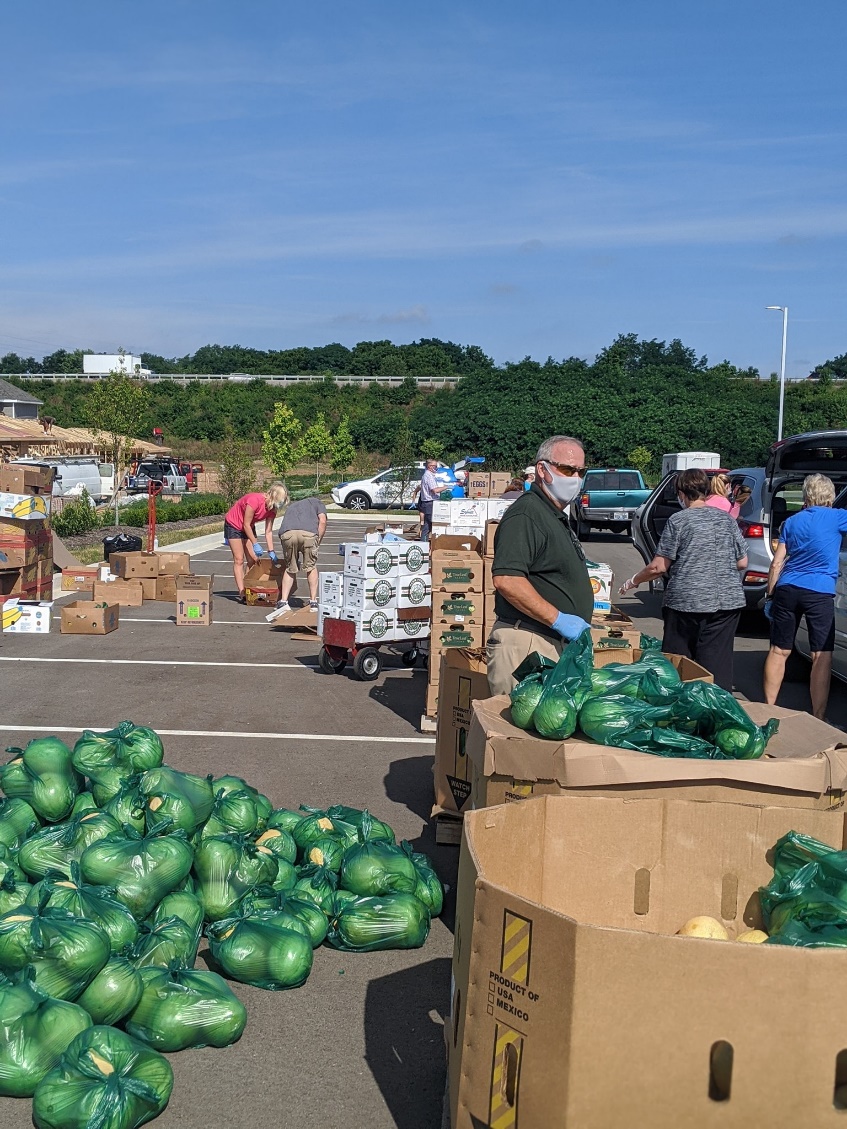 2
Our Response
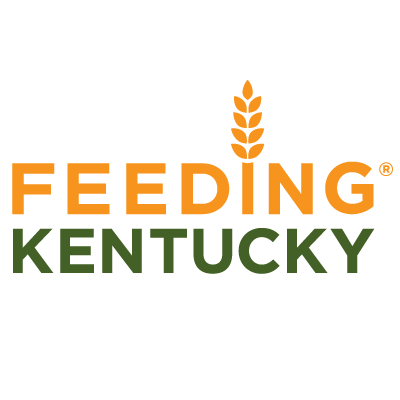 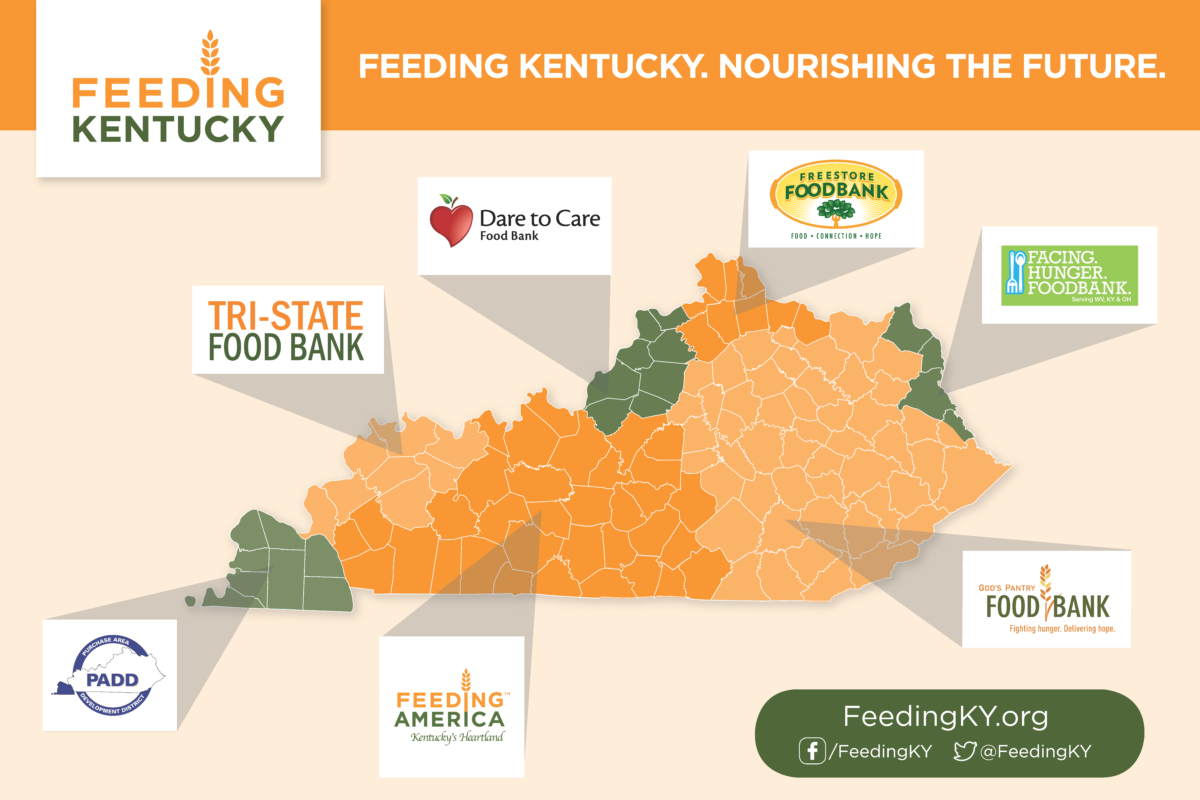 [Speaker Notes: We are a statewide network of 7 member food banks and 800 partner agencies such as food pantries, soup kitchens, and shelters.]
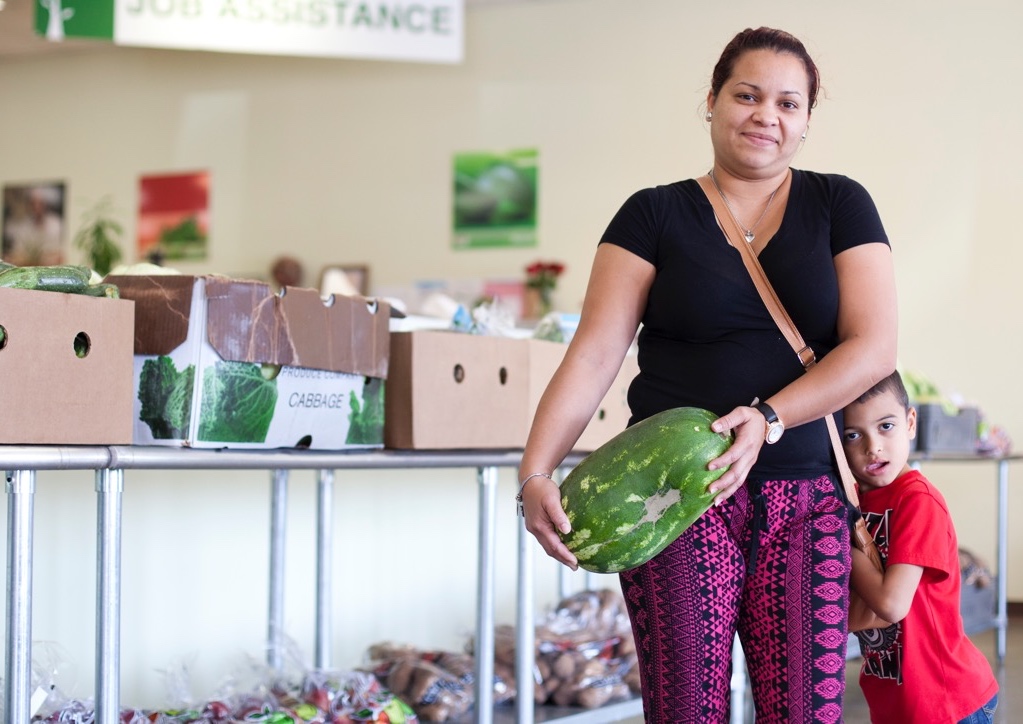 50,000
KENTUCKIANS
SERVED EACH WEEK
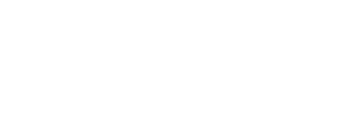 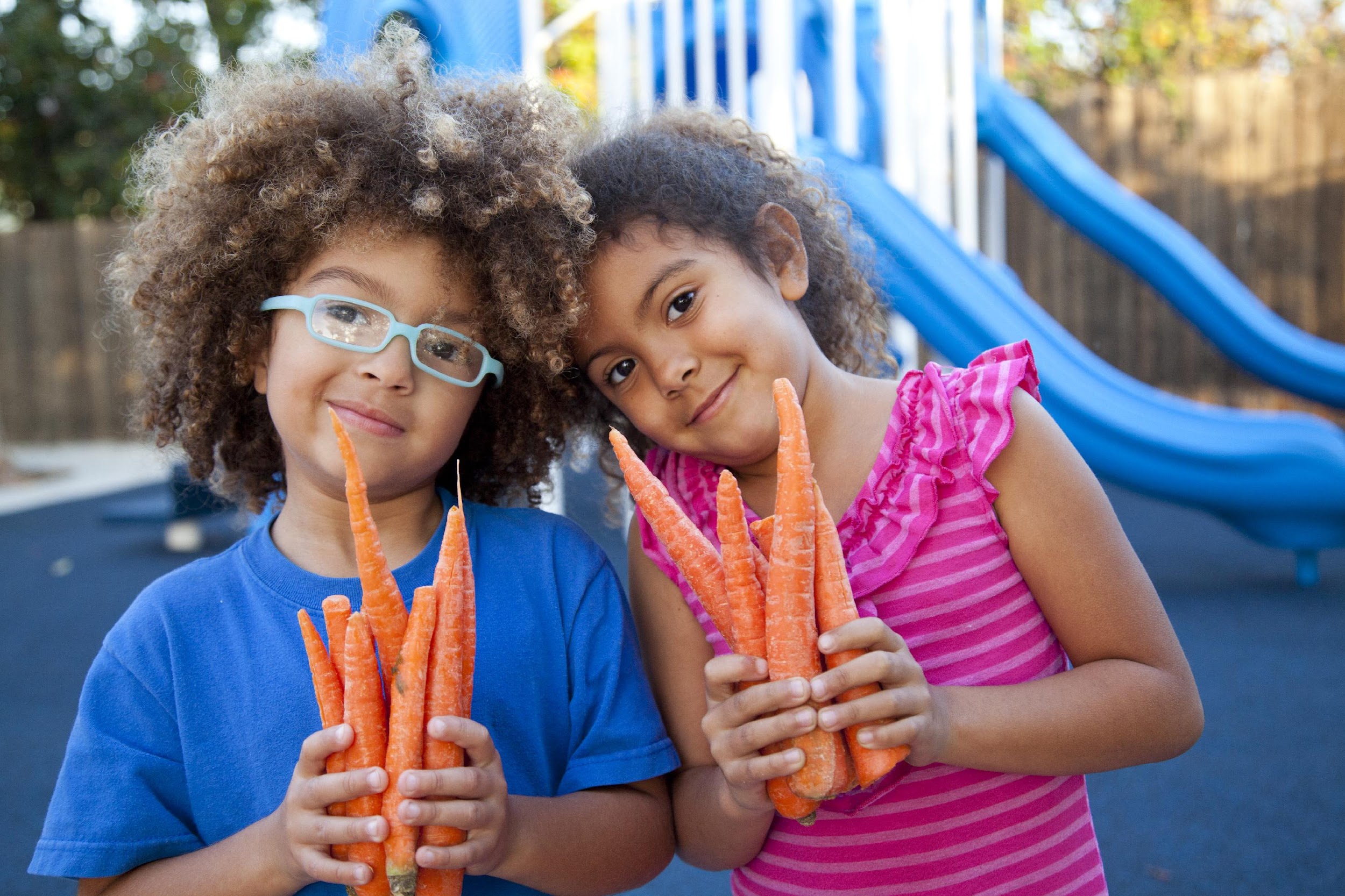 79 million
meals served to Kentuckians in need
[Speaker Notes: In Fiscal Year 2020]
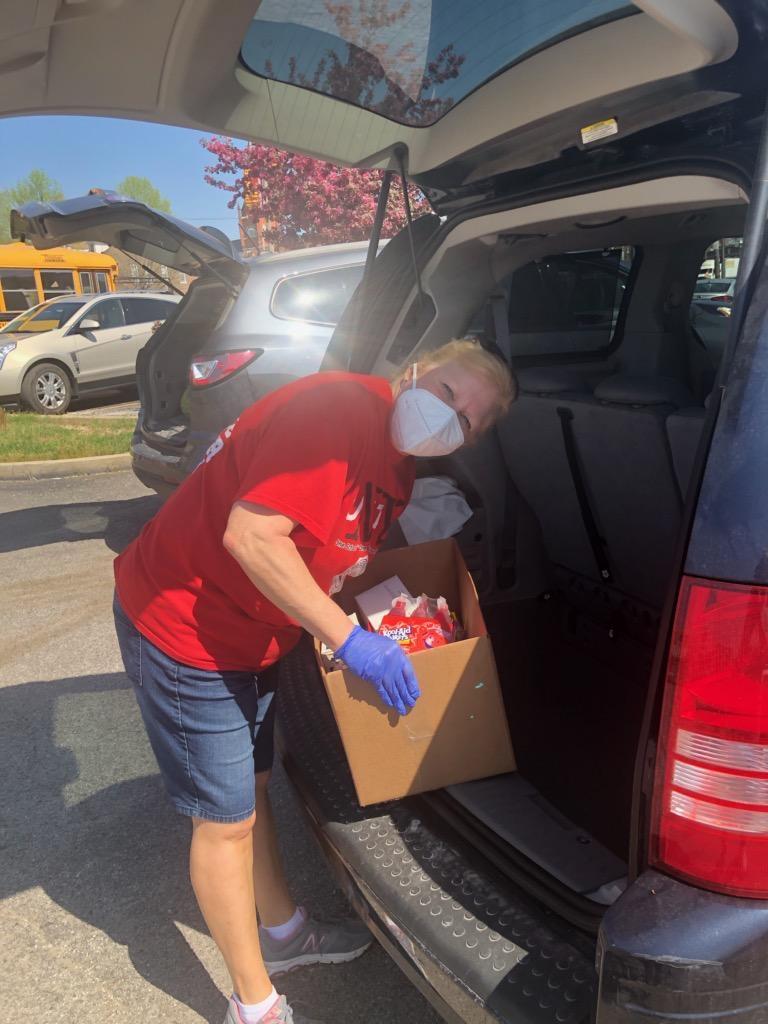 Our Needs
Brick and mortar infrastructure 
Cold storage
Continued flexibility in school and federal nutrition programs
[Speaker Notes: Regional distribution hubs, increased cold storage, grants for pantries 

Maintain COVID-19 flexibilities; more children and adults have been served by federal nutrition programs through COVID-19 

For every 1 meal we serve, SNAP serves 9!!!!! SNAP is the backbone of the emergency food network]
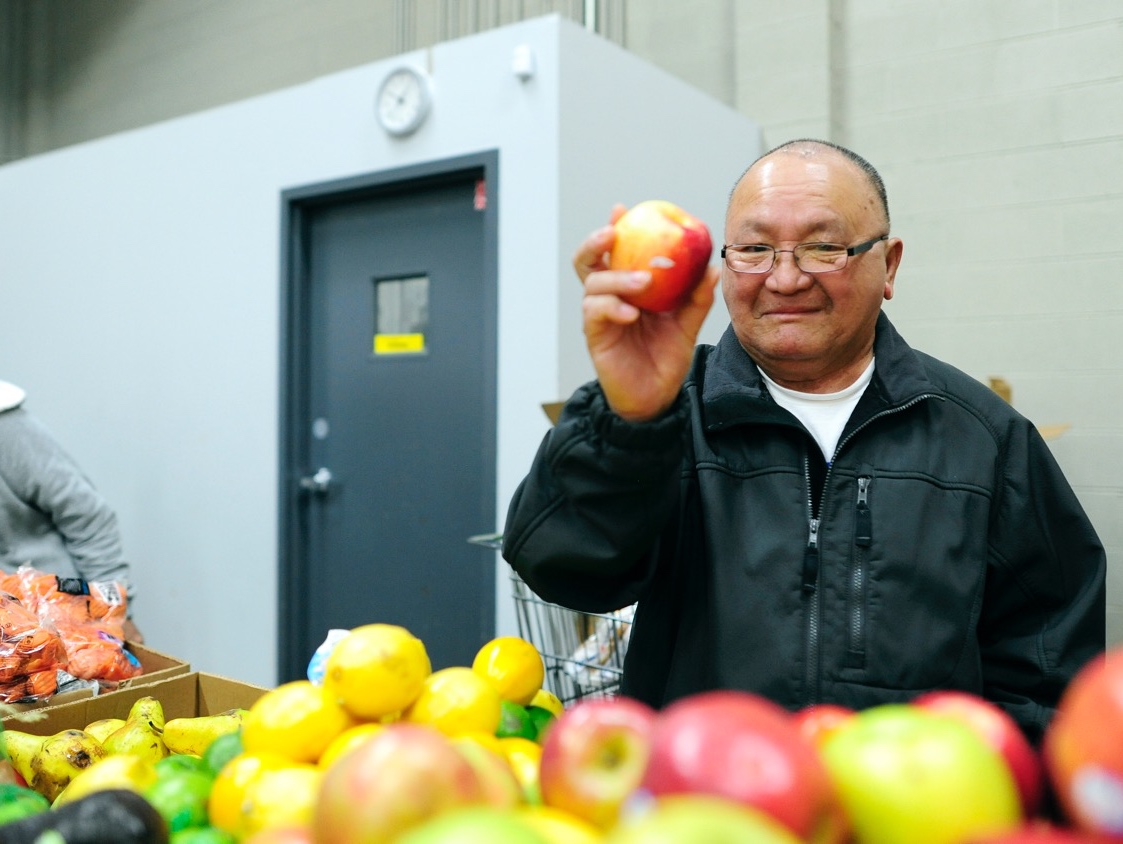 3
Farms to Food Banks
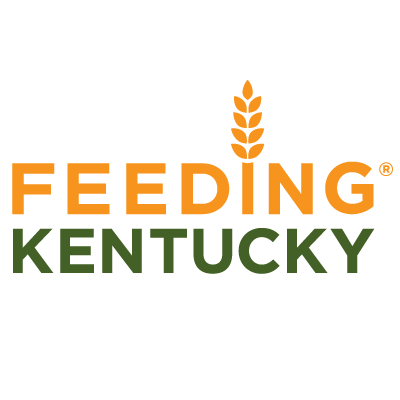 Farms to Food Banks
Agricultural products from farmers needing a market
Farms to Food Banks
…to Kentuckians in need.
Goals
Increase Access
Support Farmers
Reduce Waste
[Speaker Notes: The three main goals of the Farms to Food Banks program are to: 
1) Increase access to healthy food among our struggling neighbors.
2) Pay fair prices that help farmers recoup losses.
3) Reduce the amount of wasted food.]
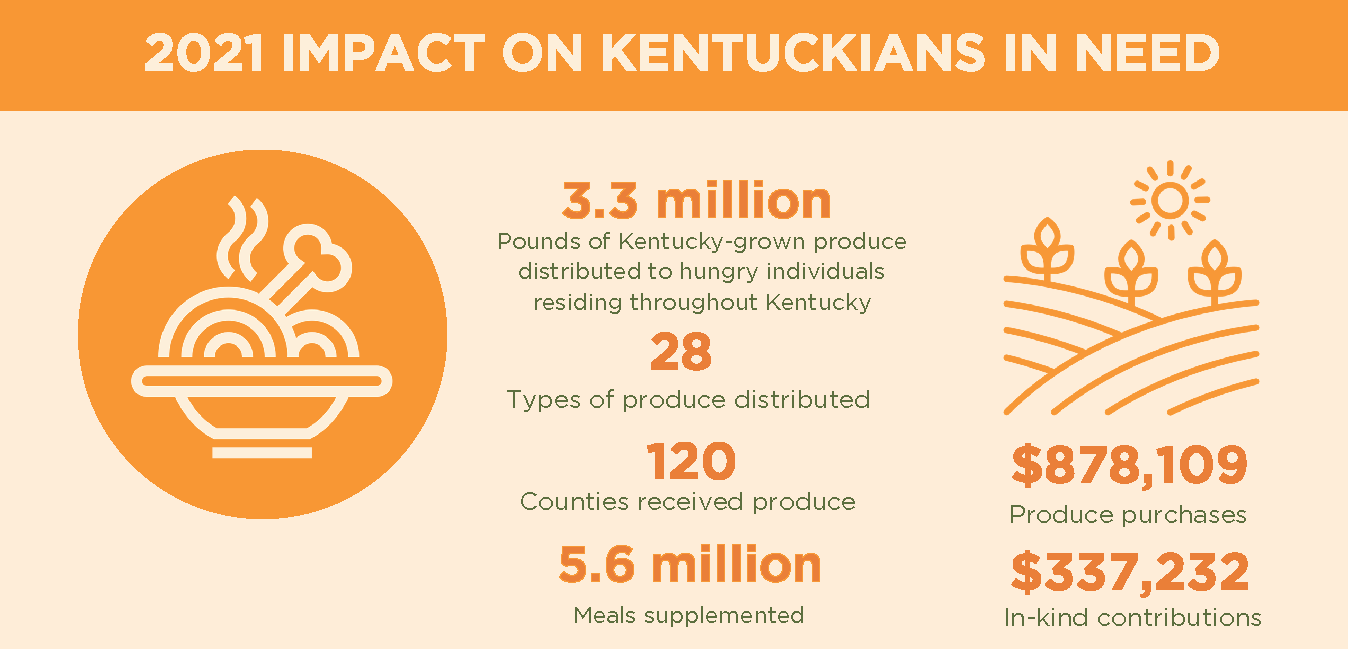 [Speaker Notes: Last year, our food bank network distributed over 3.3 million pounds of fresh produce from Kentucky farms, which filled half a plate full of fruit & vegetables for an estimated 5.6 million meals.]
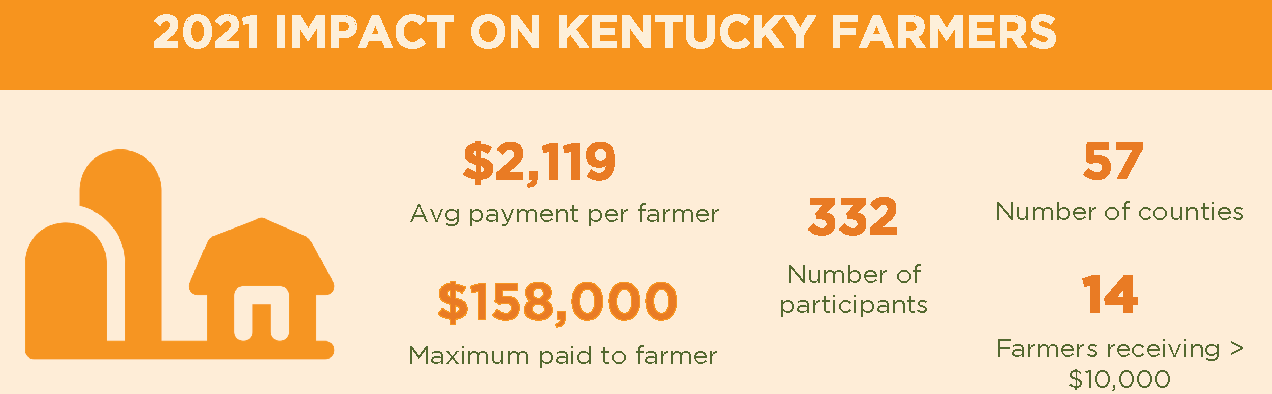 [Speaker Notes: We worked with 332 farmers from 57 Kentucky counties.]
Impact since 2011
27M pounds rescued
45 million meals
1,000 KY farmers
$5.8M paid to farmers
Supporters
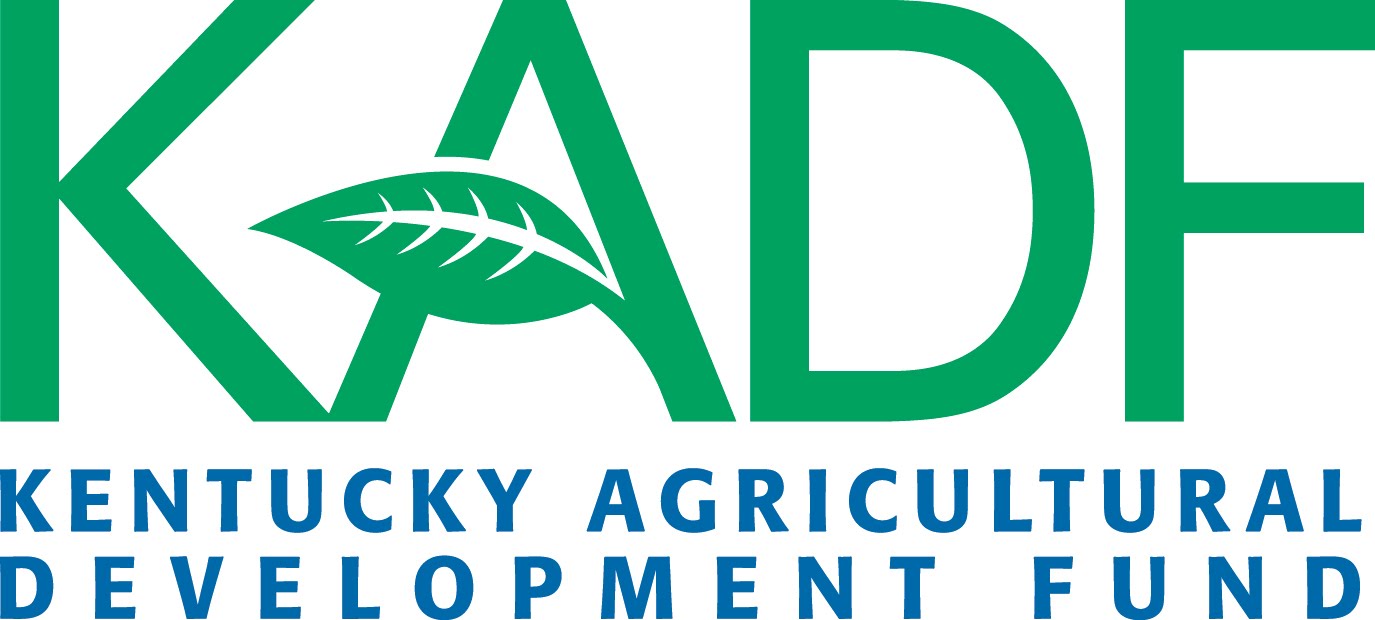 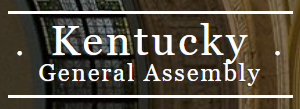 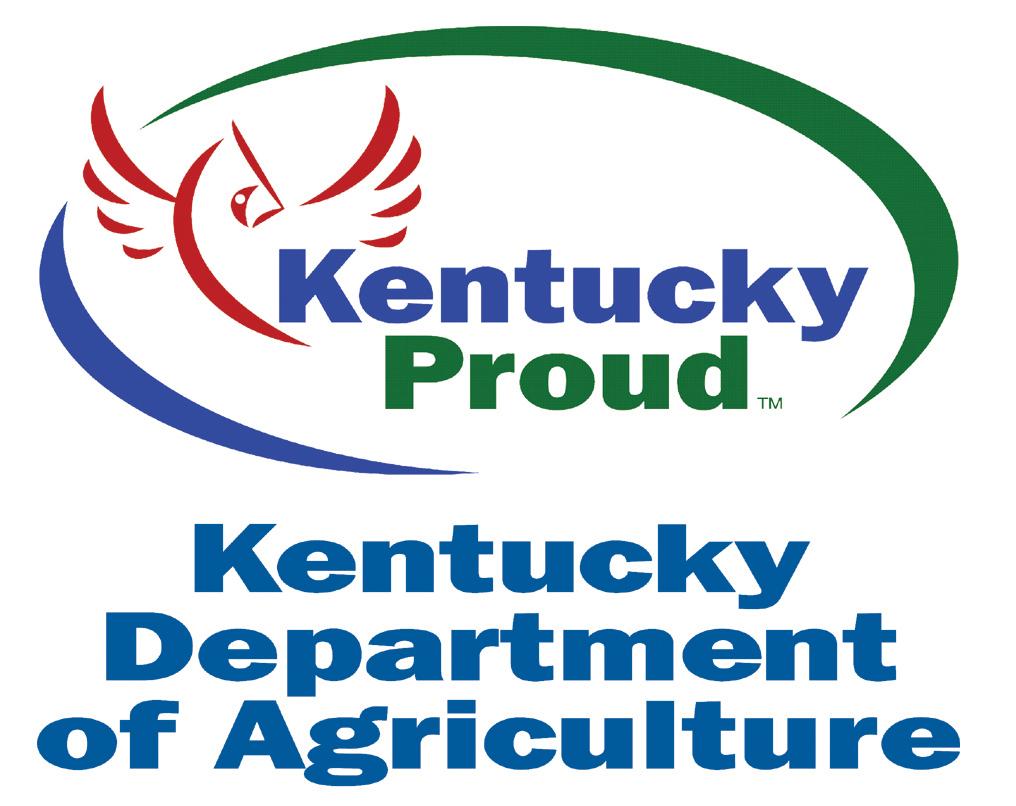 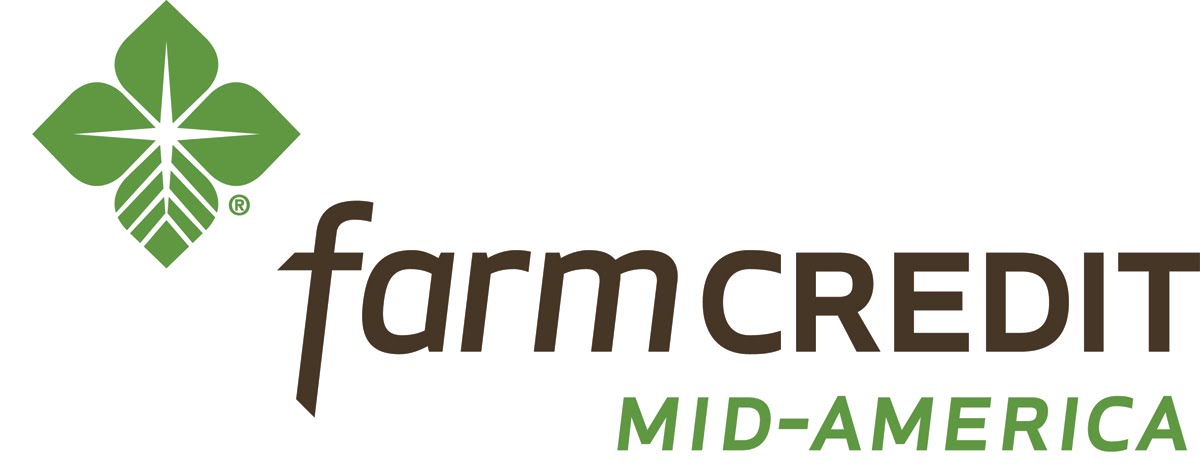 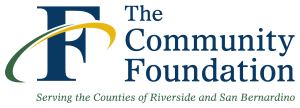 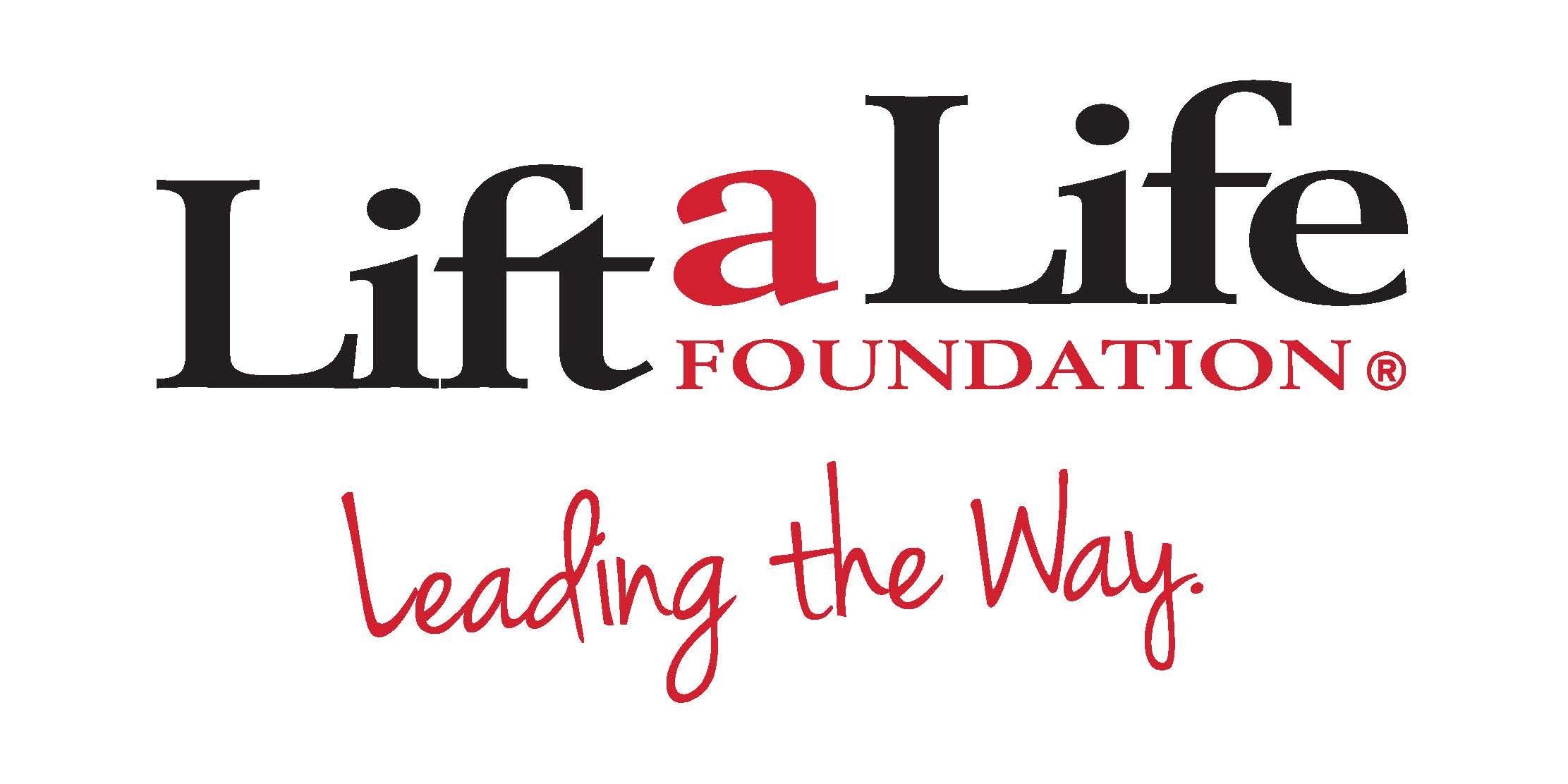 [Speaker Notes: Taxpayers 
Individual donors]
4
Kentucky Kids Eat
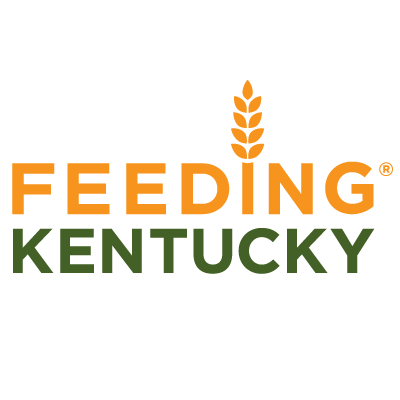 Kentucky Kids Eat
End childhood hunger in Kentucky by connecting kids to healthy food 365 days a year.

The No Kid Hungry Kentucky campaign, a partnership between Share Our Strength and Feeding Kentucky, is the key strategy to ensuring kids get the food they need by increasing access to school breakfast and lunch, summer meals, and afterschool meals.
Training
Resources 
Advocacy
[Speaker Notes: A statewide network of nonprofits, school systems, policy makers, business leaders, and community members creating innovative hunger solutions.
Kentucky had the 3rd largest increase in children served summer meals and moved in the national rankings on the indicator from 49th lowest to 47th.
Only 1 in 11 KY kids who need summer meals access them.
When school lets out, millions of low-income children lose access to the school meals and healthy afterschool snacks they receive during the regular school year. The Summer Nutrition Programs help fill this gap by providing free meals and snacks that meet federal nutrition standards to children who might otherwise go hungry.]
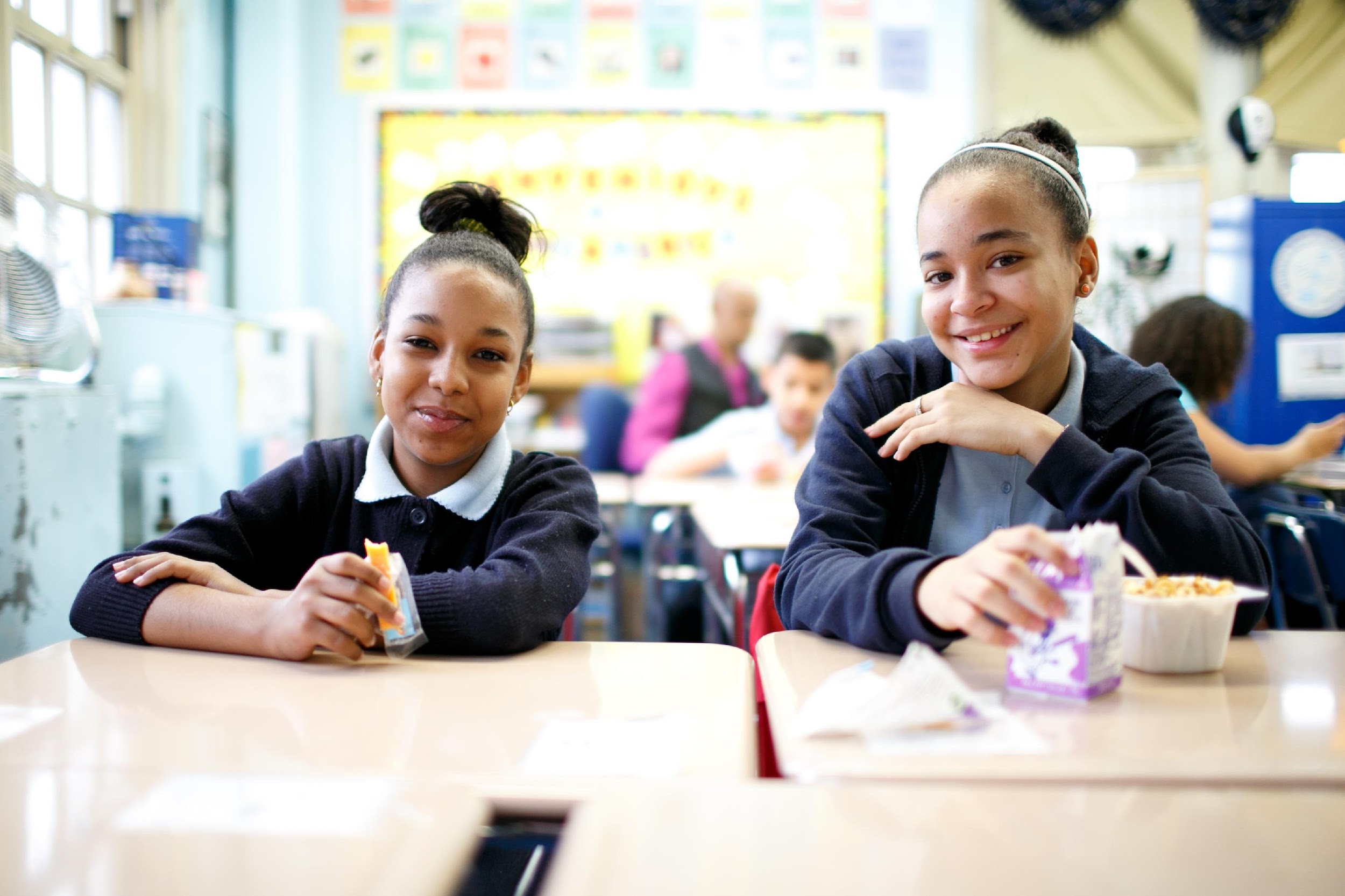 SB 151: School Breakfast Bill
We partnered with TUSK, Trey Greyson, RunSwitch, No Kid Hungry, and our sponsors in the GA to pass SB 151, which allows school districts to use 15 minutes of instructional time for breakfast

68.4% of KY kids who eat school lunch aren’t eating school breakfast. That’s an estimated 272,938 children missing breakfast.

This legislation gives school districts flexibility to serve breakfast after the bell and will reach more kids who are currently missing out

Kids who eat breakfast miss less school and are 20% more likely to graduate
[Speaker Notes: A statewide network of nonprofits, school systems, policy makers, business leaders, and community members creating innovative hunger solutions.
Kentucky had the 3rd largest increase in children served summer meals and moved in the national rankings on the indicator from 49th lowest to 47th.
Only 1 in 11 KY kids who need summer meals access them.
When school lets out, millions of low-income children lose access to the school meals and healthy afterschool snacks they receive during the regular school year. The Summer Nutrition Programs help fill this gap by providing free meals and snacks that meet federal nutrition standards to children who might otherwise go hungry.]
Sarah Vaughn
Programs Director
sarah@feedingky.org

Cassidy Wheeler
Advocacy Coordinator
cassidy@feedingky.org